Úvod do metodologie historického výzkumuFAVBPa100
Mgr. Šárka Gmiterková, Ph.D. 
7. 11. 2019
Odborné časopisy - Domácí
Recenzované
Nerecenzované
Každá studie před publikací prochází tzv.recenzním řízením, kdy ji anonymně posuzují ideálně dva odborníci, kteří posoudí, zda text odpovídá požadovaným standardům a otevírá nové perspektivy ve vybrané oblasti
Iluminace
Kino-Ikon
Kvalitní, editorsky pečlivě ošetřený obsah, specializované tematické sekce
Cinepur
Film a doba
Filmový přehled (web)
Odborné časopisy – zahraniční
Dalším hlediskem, jak hodnotit kvalitu odborného časopisu, může být citovanost článků vyjádřená tzv. impakt faktorem (tzv. impaktované časopisy).
Informace o impaktovaných časopisech shromažďují citační databáze Web of Science (WoS) nebo Scopus. 
Prestižní zahraniční oborové časopisy:
Screen
Cinema Journal
Journal of Film and Video
NECSUS
Historical Journal of Film, Video and Television 
Camera Obscura
Velvet Light Trap
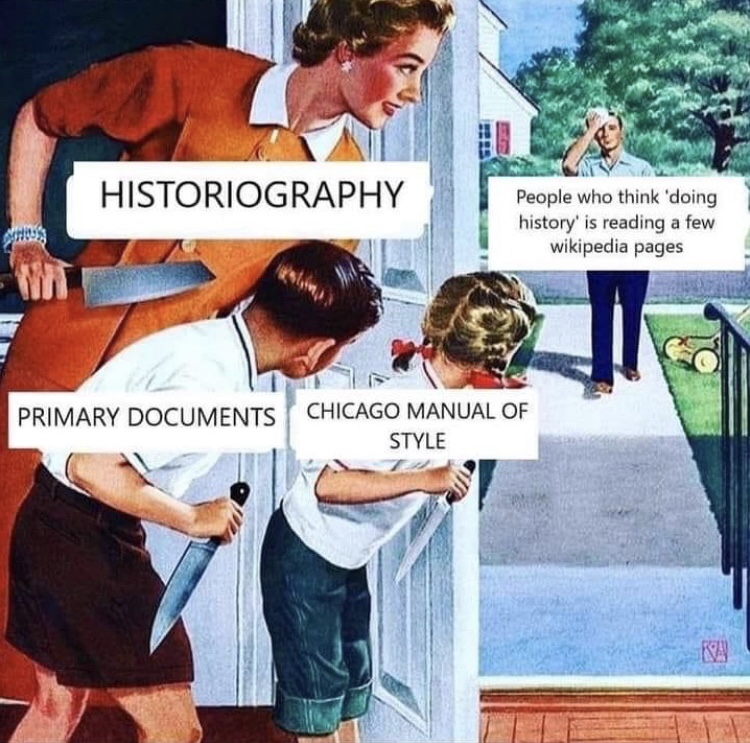 Elektronické databáze
Používejte AND pro kombinaci klíčových slov a frází
Př: Biopic and French and History
Používejte zkrácené tvary s pomocí hvězdičky, a otazníky, abyste dostali všechny tvary slov
child* and film
globali?ation and cinema 
Dá se hledat nejen s pomocí klíčových slov, ale také předmětů (subjects)
Snažte se si představit nejrůznější způsoby, jak by se dalo vyjádřit to, co hledáte, dokud nevyčerpáte všechny možnosti. Pro co nejpřesnější výsledky dávejte slova do závorek a použijte OR
(AIDS or HIV) and (television or movies or cinema or motion pictures)
Pokud hledáte konkrétní článek, pak celý jeho dejte název do uvozovek
Minimálně 5, maximálně však 8 NS o Vašem oblíbeném filmu.
Je potřeba:
dodržet povinný rozsah
minimálně jednou použít jak citaci, tak parafrázi, tak shrnutí
minimálně jednu překladovou citaci
minimálně jednou citovat jak z monografie, tak ze sborníku, tak z periodické publikace
připojit soupis zdrojů, který bude obsahovat jak prameny, tak zdroje, tak audiovizuální díla.
Do pondělka 10. 4. – vložit do odevzdávárny v ISu
Úkol pro uzavření druhého bloku